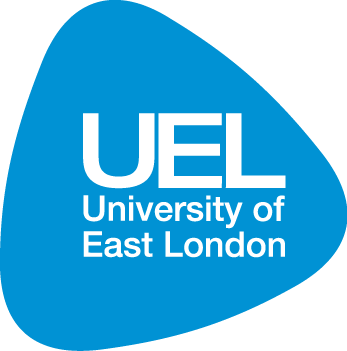 Enhancing school-based careers work for years 7-9 in the context of the new statutory requirements in careers guidance
Dr Charlotte Chadderton
Cass School of Education and Communities
University of East London
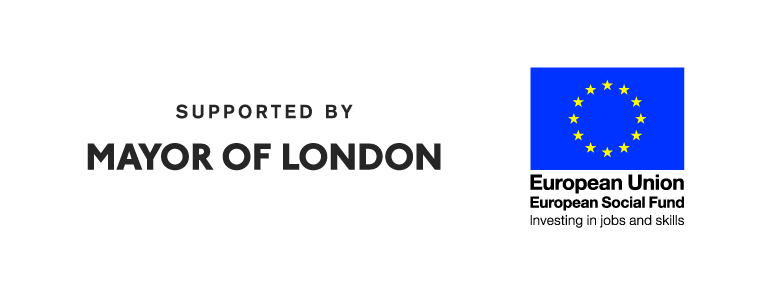 This presentation
Action research project 
conducted in two schools in East London 2013-14
Funded by Greater London Authority
Aim: to enhance careers work for years 7-9.  
Arguments:
There is much that schools can do, through internal change, to enhance their school-based careers programme. 
The new arrangements have left schools with requirements they have neither the funding, experience, expertise nor networks to fulfil.
Recommendations.
Definitions
Careers Guidance often used as a catch-all term
Guidance is understood as support provided normally on a one-to-one basis to support individual transitions and decision-making. 
Careers education provides the wider context for this guidance, and can include Labour Market Information, a wider understanding of training and study routes and job families (related roles in a given field), decision-making processes, career management skills
Benefits of Careers work
Current political situation
Implications
This project funded by the Greater London Authority
Findings. Stage 1: mapping provision
Findings: stage 1 contd.
Enhancing provision
Impact: staff
“Teachers are getting more involved in CEIAG than they would otherwise”. (Careers Coordinator School 1)  
“After the CPD session I’ve seen some change in some staff.” (Careers Coordinator, School 2).
Impact: students
“It was really useful because people from different jobs came and from that we could decide our options and it could help us in our life” (Pathways event , year 9 pupil, School 1)  
“I liked it cos we learned different things, I’d never done engineering before at all so I learnt that you can do engineering with anything even scrap stuff, you can make it and plan design”. (STEM day, year 7 pupil, School 2)
Impact: students
“...he said that if somebody asks you what you want to do if you don’t tell them with confidence that means you don’t really want to do it, so that made me think as well as I need to make sure that I’m 100% sure that I do want to do what I want to do and if anyone asks me I need to hold my hand up straight and say yeah this is what I wanna do even if anyone laughs at me”. (Pathways event, year 9 pupil, School 1) 
 
“I wasn’t too confident if I wanted to be a solicitor before this but after the event and the assemblies we had I’m confident”. (Careers assemblies and pathways event, year 9 pupil, School 1)
Conclusions
Schools unprepared for shift
There’s a great deal schools can do via internal changes
Year 7-9 not too young to engage: evidence of widening horizons and increasing confidence
Most important factor is leadership
However, schools lack careers expertise, networks, experience which suggests shift of responsibility to schools possibly naïve
Policy recommendations
Short of recommending the re-introduction of a discrete and targeted careers service…
More specific guidelines based on work of e.g. Association for Careers Education and Guidance;
Careers as strategic priority;
Focus on general careers education rather than just guidance;
Less focus on business and more focus on internal changes;
Bridging services to be set up to intermediate between employers, educational institutions and organisations offering careers activities;
Qualified careers coordinator (or even a careers coordination team/ staff advisory group) with high status in school;
CPD for teachers, including Labour Market Information;
Extra funding to be made available for these changes.